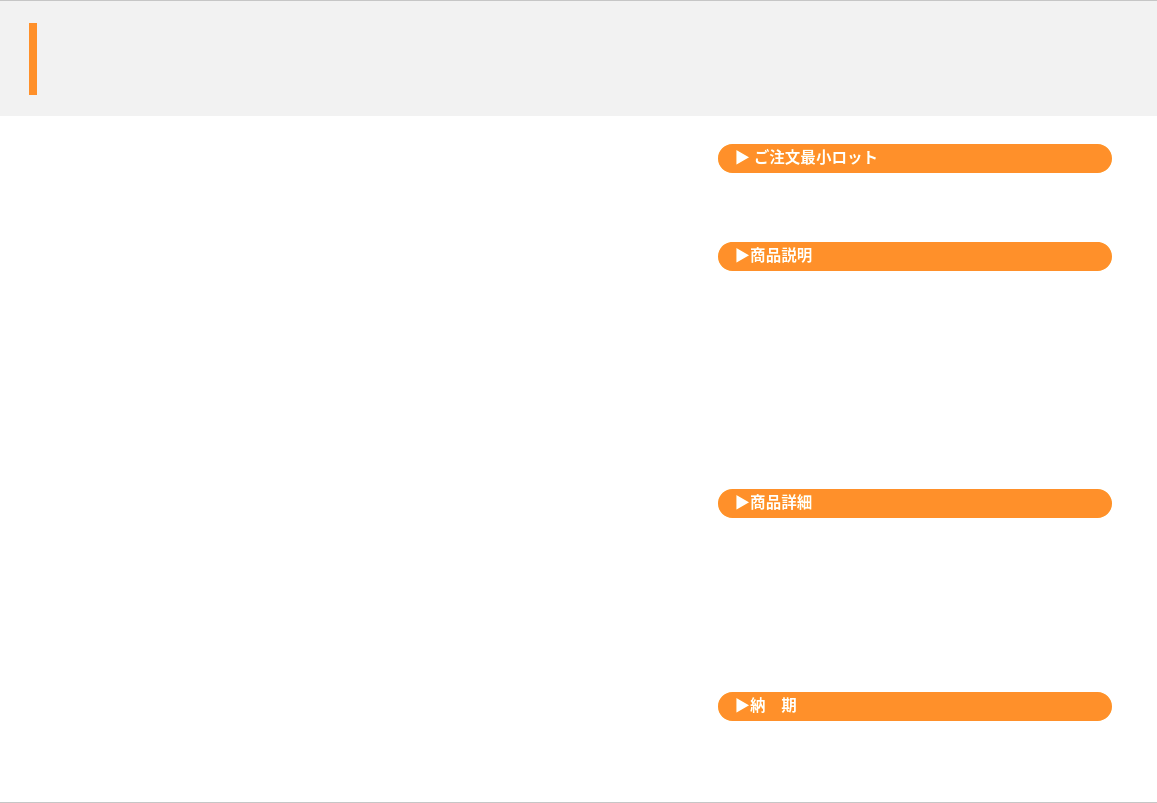 マグネットポケット
会社のデスクや冷蔵庫にポケットが作れるマグネットポケット
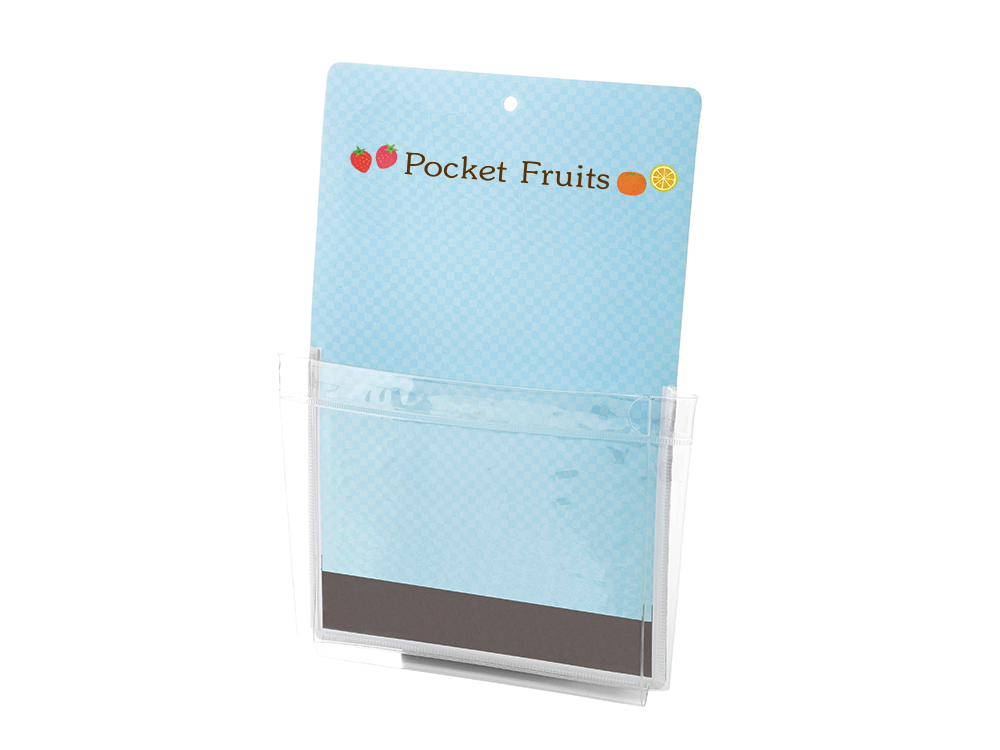 5,000個から
実用度が高い!
会社のデスクや冷蔵庫にポケットが作れるマグネットポケット。
筆記用具など手元にあると便利なアイテムを入れておける♪
大きなポケットはハガキも入ります。

重要なハガキや手紙がいつも目につくところにあれば忘れ物防止にも。
マグネット非対応でも穴に引っ掛けて使用することもできます。
受注生産なので印刷デザイン、形をオリジナルで作製することができます。
品　番　　org030
サイズ　　約W140xH220mm
材　質　　マグネット、PVC等
印　刷　　片面フルカラー
外　装　　個別PP袋入
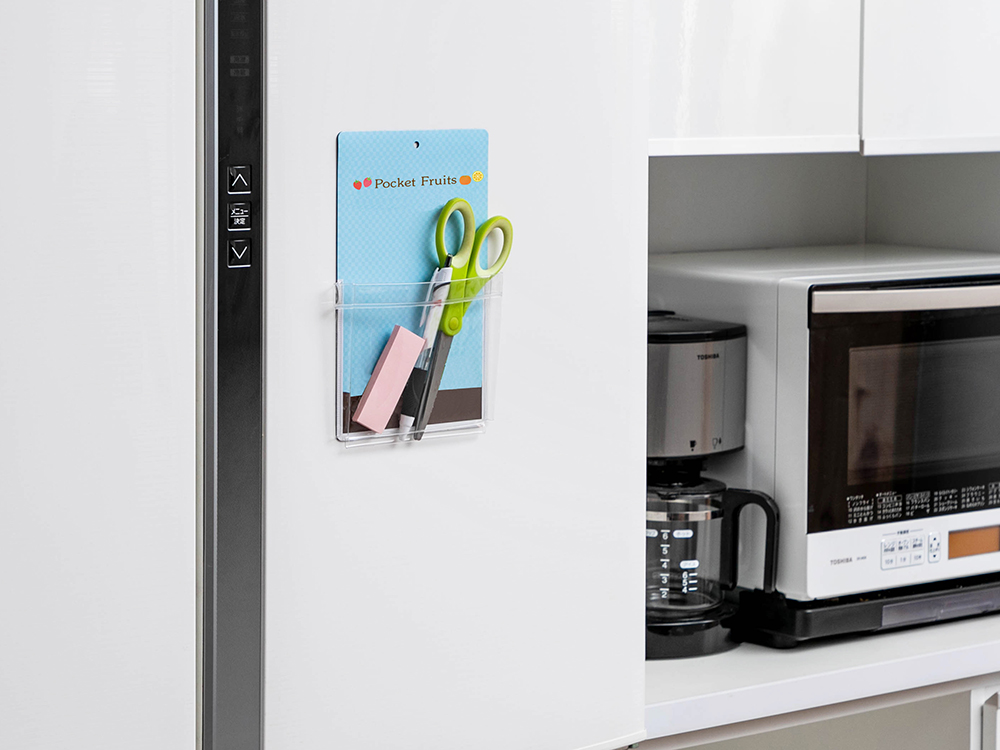 校了後約35日～